Ευρωπαϊκή Ημέρα Γλωσσών 2022
2ο Γυμνάσιο Νέας Ιωνίας Αττικής
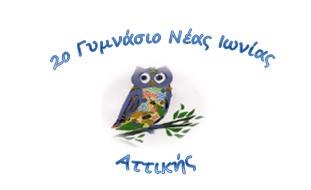 Τι είναι η Ευρωπαϊκή Ημέρα Γλωσσών;
Η ημέρα αυτή έχει ως στόχο να ενθαρρύνει την εκμάθηση γλωσσών σε όλη την Ευρώπη. 
Ο εορτασμός της είναι μία πρωτοβουλία του Συμβουλίου της Ευρώπης και πραγματοποιείται κάθε χρόνο από τις 26 Σεπτεμβρίου 2001.
Πόσες γλώσσες ομιλούνται στον πλανήτη;
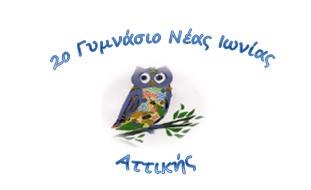 Σήμερα ομιλούνται περίπου 6.900 καταγεγραμμένες γλώσσες! Ωστόσο, κατά την εκτίμηση των γλωσσολόγων, μέχρι το 2050 οι μισές από αυτές θα έχουν εκλείψει. 
Η ήπειρος στην οποία ομιλούνται οι περισσότερες γλώσσες στον κόσμο είναι η Αφρική.
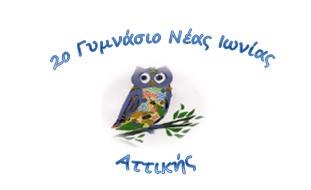 Πόσες γλώσσες ομιλούνται στην Ευρώπη;
Στην Ευρώπη ομιλούνται 286 γλώσσες. Η Ευρωπαϊκή Ένωση έχει 24 επίσημες γλώσσες, ορισμένες από τις οποίες είναι οι εξής:
γαλλική, γερμανική, ιταλική, ολλανδική (από το 1958)
αγγλική (από το 1973)
ελληνική (από το 1981)
ισπανική, πορτογαλική (από το 1986)
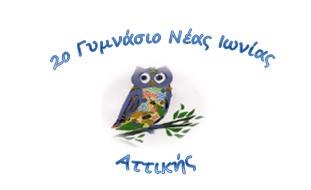 ΟΙΚΟΓΕΝΕΙΕΣ ΓΛΩΣΣΩΝ Ινδοευρωπαϊκή οικογένεια
Η ινδοευρωπαϊκή είναι η μεγαλύτερη γλωσσική οικογένεια στον κόσμο. Περισσότερα από 3 δισεκατομμύρια άνθρωποι έχουν ως μητρική μία ινδοευρωπαϊκή γλώσσα.
Σύγχρονες γλώσσες που ανήκουν στην ινδοευρωπαϊκή γλωσσική οικογένεια είναι, μεταξύ άλλων, η Αγγλική, η Γαλλική, η Γερμανική, η Ισπανική, η Ελληνική και η Χίντι.
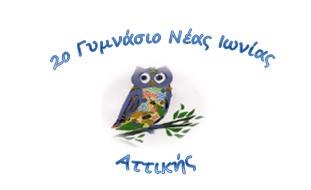 Ρομανική οικογένεια (λατινογενείς γλώσσες)
Μεταξύ των ετών 200 π.Χ. και 100 μ.Χ., η επέκταση της Ρωμαϊκής αυτοκρατορίας είχε ως αποτέλεσμα να γίνει η Λατινική η κυρίαρχη γλώσσα από την Ιβηρική χερσόνησο έως τις ακτές της Μαύρης θάλασσας.
Οι πιο γνωστές Ρομανικές γλώσσες είναι: η Ιταλική, η Γαλλική, η Ισπανική, η Πορτογαλική και η Ρουμανική.
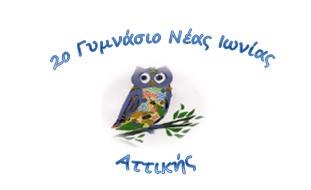 Πόσοι άνθρωποι μιλούν τις  πιο γνωστές γλώσσες του πλανήτη;
1.3 δισεκατομμύρια άνθρωποι μιλούν την αγγλική γλώσσα, 
1.2 δισεκατομμύρια την κινεζική,
1.1 δισεκατομμύρια την ισπανική, 
160 εκατομμύρια τη ρωσική και
105 εκατομμύρια τη γερμανική.
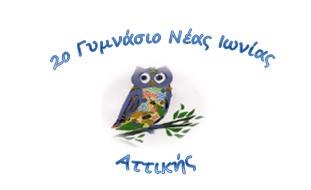 Σπάνιες γλώσσες
Chamicuro
Το 2008 υπήρχαν μόλις 8 άνθρωποι στο Περού που μιλούσαν τη γλώσσα Chamicuro. Οι νέοι εκεί μαθαίνουν πλέον την ισπανική. 
    Οι ελάχιστοι γηγενείς που τη μιλούν ακόμα έχουν συμπεριληφθεί σε κυβερνητικό πρόγραμμα για την καταγραφή της.
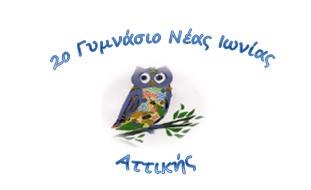 Σπάνιες γλώσσες
Dumi 
Η Dumi ομιλείται στο Νεπάλ. Ανήκει στη μεγάλη οικογένεια των θιβετο-βιρμανικών γλωσσών. 
     Μόλις 8 άτομα τη μιλούσαν το 2007. Σήμερα διασώζεται ένα λεξικό της.
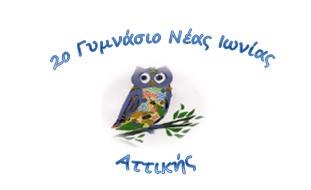 Σπάνιες γλώσσες
Ongota 
Σε μία καταγραφή του 2010, μόλις 6 άνθρωποι μιλούσαν τη γλώσσα Ongota. Η γλώσσα αυτή μελετάται από το τμήμα γλωσσολογίας του Πανεπιστήμιου της Αντίς Αμπέμπα στην Αιθιοπία, το οποίο καταγράφει τη δομή της. 
     Η Ongota έχει αφρο-ασιατική καταγωγή και ομιλείται από μία μικρή κοινότητα της Αιθιοπίας.
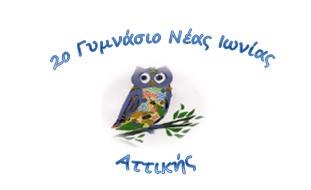 Οι πιο γνωστές γλώσσες ανά ήπειρο
H περισσότερο ομιλούμενη γλώσσα στη βόρεια Αμερική είναι η αγγλική, ενώ στη νότια Αμερική είναι η ισπανική. Στην Ωκεανία είναι επίσης η αγγλική, ενώ στην Ασία η κινεζική. Τέλος, στην Ευρώπη ομιλείται κυρίως η αγγλική γλώσσα και στην Αφρική η αραβική και η γαλλική λόγω των αποικιών.
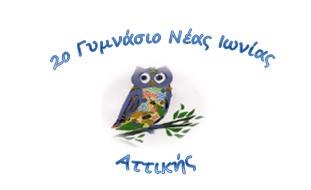 Πηγές:
https://el.wikipedia.org/wiki/%CE%A0%CF%8D%CE%BB%CE%B7:%CE%9A%CF%8D%CF%81%CE%B9%CE%B1
https://www.google.com/search?q=%CF%80%CE%B1%CE%B3%CE%BA%CE%BF%CF%83%CE%BC%CE%B9%CE%B1+%CE%B7%CE%BC%CE%B5%CF%81%CE%B1+%CE%B3%CE%BB%CF%89%CF%83%CF%83%CF%89%CE%BD+2022&rlz=1C1KNTJ_elGR998GR998&sxsrf=ALiCzsbToCIRswdTR12IozChYxQLpsiJLw:1665164666147&source=lnms&tbm=isch&sa=X&ved=2ahUKEwje9Kvj1c76AhUDC-wKHZyWDnkQ_AUoAnoECAIQBA&biw=1280&bih=601&dpr=1.5#imgrc=sWd6wwRIYoesaM
https://www.google.com/search?q=%CF%80%CE%B1%CE%B3%CE%BA%CE%BF%CF%83%CE%BC%CE%B9%CE%B1+%CE%B7%CE%BC%CE%B5%CF%81%CE%B1+%CE%B3%CE%BB%CF%89%CF%83%CF%83%CF%89%CE%BD+2022&rlz=1C1KNTJ_elGR998GR998&sxsrf=ALiCzsbToCIRswdTR12IozChYxQLpsiJLw:1665164666147&source=lnms&tbm=isch&sa=X&ved=2ahUKEwje9Kvj1c76AhUDC-wKHZyWDnkQ_AUoAnoECAIQBA&biw=1280&bih=601&dpr=1.5#imgrc=PXidzl4-voxBBM
https://www.google.com/search?q=%CF%83%CE%B7%CE%BC%CE%B1%CE%B9%CE%B1+%CE%B9%CF%83%CF%80%CE%B1%CE%BD%CE%B9%CE%B1%CF%82&rlz=1C1KNTJ_elGR998GR998&sxsrf=ALiCzsZBZMvIRhfT5PYtZRZIwGeaBTAOww:1664284095193&source=lnms&tbm=isch&sa=X&ved=2ahUKEwjEiLKyhbX6AhX2xAIHHX4GDWcQ_AUoAXoECAIQAw&biw=1280&bih=601&dpr=1.5#imgrc=mgLSW55DnN5LxM
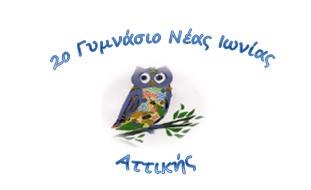 Για τη δημιουργία της παρουσίασης συμμετείχαν οι μαθητές/μαθήτριες:
Χαράλαμπος Ανδρουτσάκης Β1
Γιόνα Σένκα Β3
Αργιλένα Γιαννακούλη Γ1
Μαριλένα Αλεφραγκή Γ1
Αντιγόνη Θύμιου  Γ1
Ζωή Γρυπάρη Γ1
Κατερίνα Γκολόση Γ1
Δανάη Κωστάκη Γ1
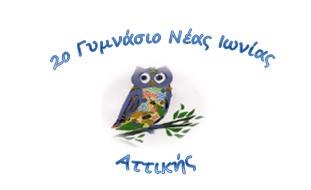 Σας ευχόμαστε καλή δύναμη στην εκμάθηση ξένων γλωσσών!